The “Lightness” of Industry 4.0 Lead Firms: Implications for GVCs
Presentation to the 
Globalization, Regional Growth and the 4th Industrial Revolution Conference
Bologna, Emilia-Romagna
Italy
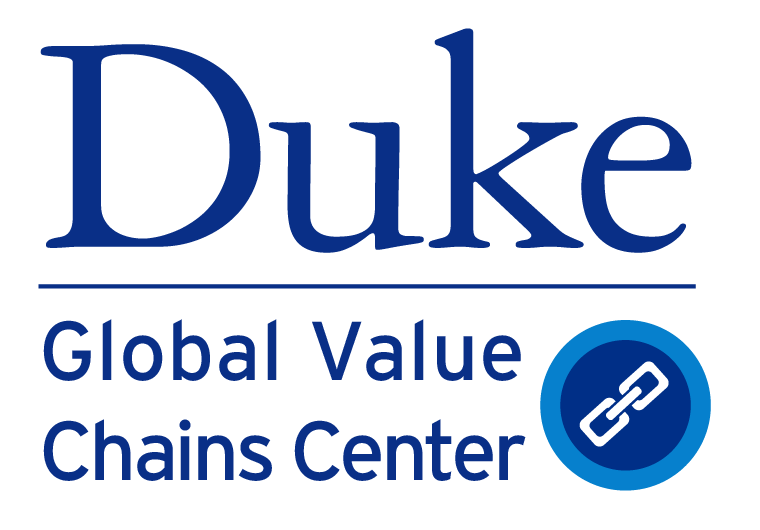 Lukas Brun
Gary Gereffi
James Zahn
October 20, 2017
Agenda
What is a GVC?
What are the effects of digitization on GVCs?
Supply chain effects
Rise of new lead firms
What are the characteristics of digital economy MNEs?
“Lightness” defined
Lightness across and within industries
Three scenarios for digital transformation and GVC lead firms
What is a value chain?
“A value chain describes the full range of activities that firms and workers carry out to bring a product from its conception to its end use and beyond.”
[Speaker Notes: What is a value chain?

A value chain describes the full range of activities that firms and workers perform to bring a product or service from its conception to its end use. Activities such as design, production, marketing, distribution and support to the final consumer are included in a value chain. 

The activities that comprise a value chain can be contained within a single firm or divided among different firms, and can be contained within a single geographical location or spread over wider areas. 

A value chain can be used to examine the job descriptions, technologies, regulations, products, processes, and markets in specific industries, providing a flexible and holistic view of global industries, and the role of a specific region or company within them.

[Illustration]
Production is global. Here is an example of the supply chain partners for the Boeing 787. Bottom line: for most commodities most of the time, to produce you must import. And to export you must import.]
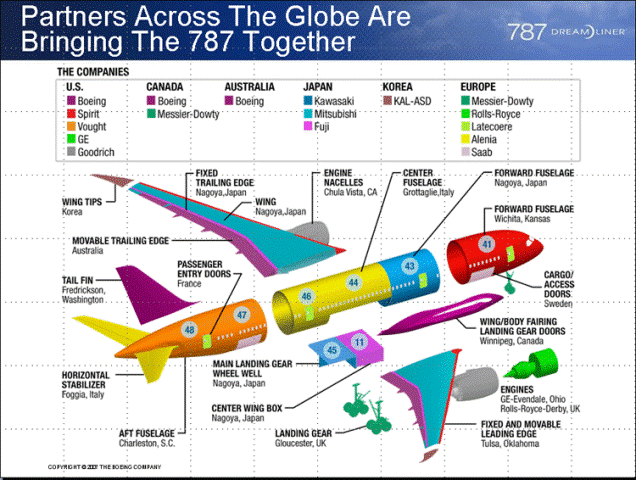 The GVC Framework
Major components of the framework
Analytical Sections
Input-output structure: raw materials  inputs  final product
Geographic scope: local to global
Analysis of lead firms and governance
Institutional framework: rules, forums of exchange, and key organizations
Mapping the Global Value Chain
Geographic Distribution (global demand, global supply)
Lead firms and governance
Standards and institutions
Human capital and workforce development
Upgrading trajectories
Global Value Chains
Global perspective
Organization of entire industries: raw materials to production to final sale & beyond
Linkages across firms and countries – coordination and integration
Power in the chain (drivers)
Upgrading (development) opportunities
Recent Trends in GVCs
Rationalization
Regionalization
Resiliency
Sustainability
Digitization – focus of paper
Industry 4.0 Technologies
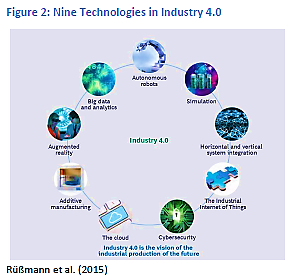 What’s changed?
Source: Mussomeli et al. (2016)
Effects of Industry 4.0 technologies on production systems
Source: UNCTAD (2017) World Investment Report: Investment and the Digital Economy, p.181
The effects of digitization on value chains
Distributed & flexible production
Servicification
Disintermediation;
Servicification
Distributed production
Source: UNCTAD (2017) World Investment Report: Investment and the Digital Economy, p.180
The Architecture of the Digital Economy
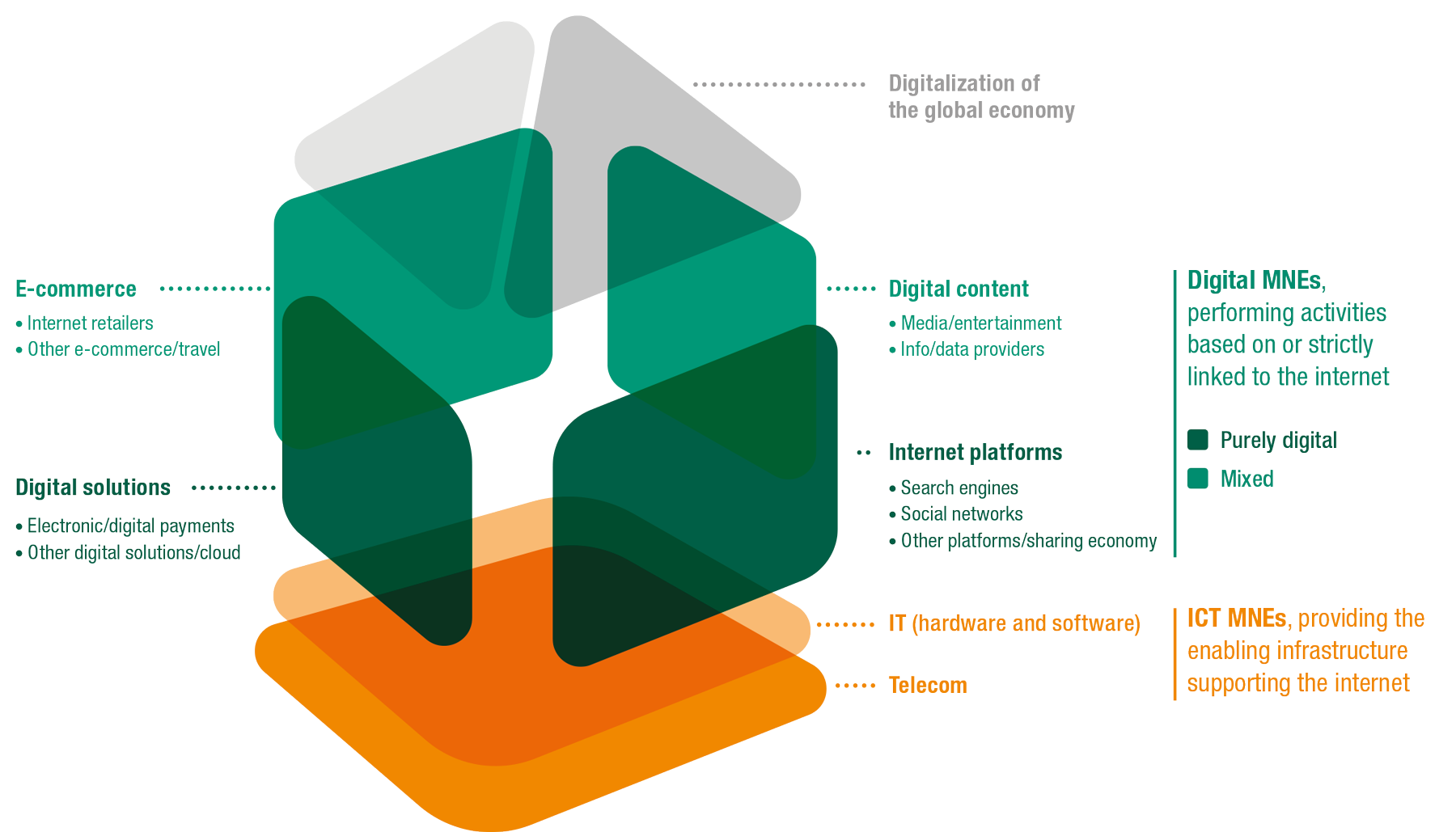 Source: UNCTAD (2017) World Investment Report: Investment and the Digital Economy, p.167
Digital Economy Lead Firms
Source: UNCTAD (2017) World Investment Report: Investment and the Digital Economy, p.167
Characteristics of Digital Economy MNEs
Fast growing (2010-2016 revenue growth > 5% CAGR v. -2% all others)
Large cash reserves kept overseas (“tax efficiency”)
Concentration of productive investment in a few developed economies
Limited international asset footprint relative to foreign sales (“lightness”)
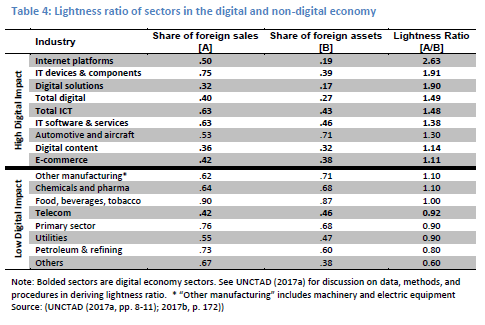 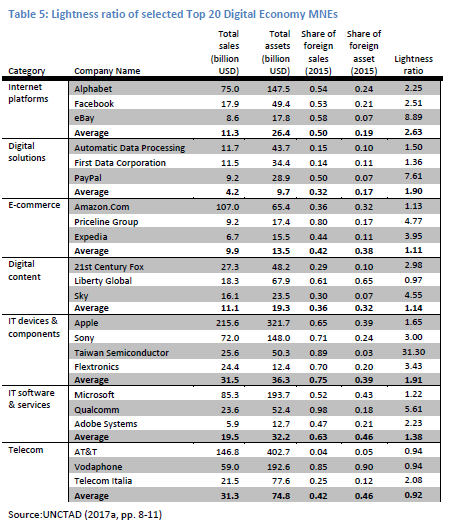 Digitalization and Development: conclusions
Digitalization changes supply chains
Supply chain changes have development effects
employment and skills implications (not just automation)
FDI implications (i.e., efficiency seeking FDI v. knowledge seeking FDI)
New lead firms (digital economy MNEs) have a different business model
Uncertain whether it will migrate to producer and buyer-driven GVCs
Not all digital economy firms are the same in terms of “lightness”
“Heavier” firms
[Speaker Notes: Digitalization changes supply chains
Distributed and flexible production
Accelerated servicification
Extended disintermediation
Supply chain changes have development effects
employment and skills implications – we have heard a lot about the employment effects of automation, but what about servicification and disintermediation? We have also heard a lot about the employment implications of manufacturing versus other sectors of the economy, but what about differences in manufacturing sectors, for example, 
FDI implications
New lead firms (digital economy MNEs) are emerging that have a different business model
Uncertain whether different business model will migrate to producer and buyer-driven GVCs
Not all digital economy firms are the same]
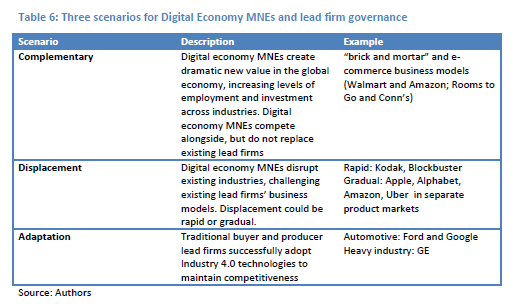 Thank You!
Lukas C. Brun
lukas.brun@duke.edu
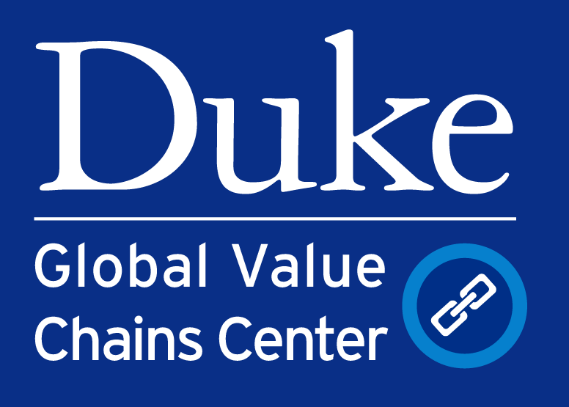